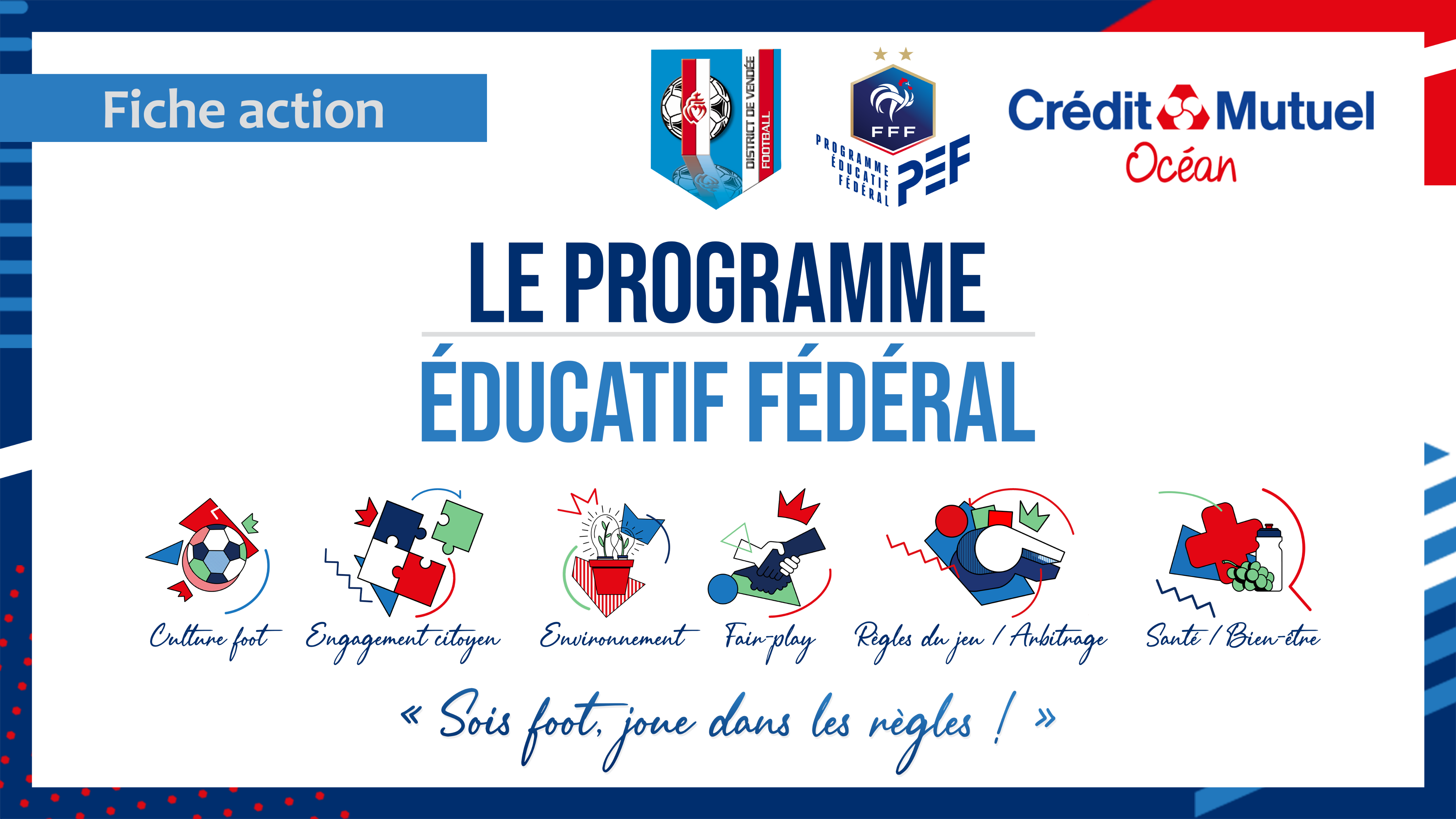 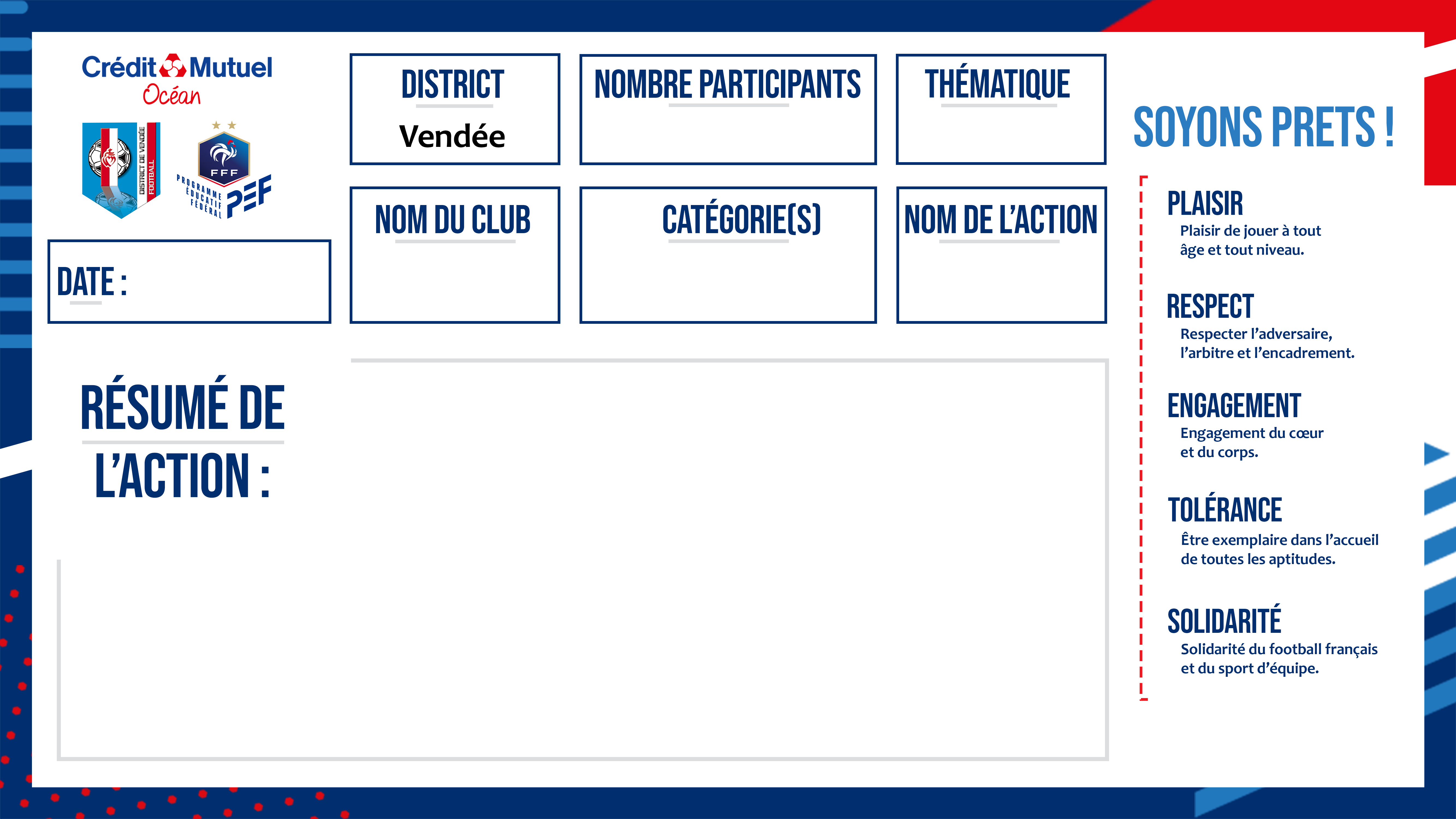 30
Santé
Apprendre à bien faire son sac
23/02/2022
USBSH
U9
Les joueurs étaient répartis en deux équipes. 
Nous avons mis plusieurs affaires à mettre et ne pas mettre dans le sac, dans la zone objets puis une zone sac de foot. L’éducateur donnait une question (ex : qu’est-ce qu’il faut mettre dans le sac pour venir à l’entrainement). Un joueur de chaque équipe devait réaliser le slalom puis récupérer un objet pour le mettre dans la zone sac,  puis un autre joueur de l’équipe pouvait partir pour compléter. Dès qu’ils pensaient que le sac était fini ils stoppaient le jeu. Nous avons vérifié ensemble et corrigé s’il y en avait besoin. 
Bilan global positif ! Les enfants ont réussi à se corriger sur leurs erreurs et pourront faire leur sac sans oublier leurs affaires avant de venir au foot.
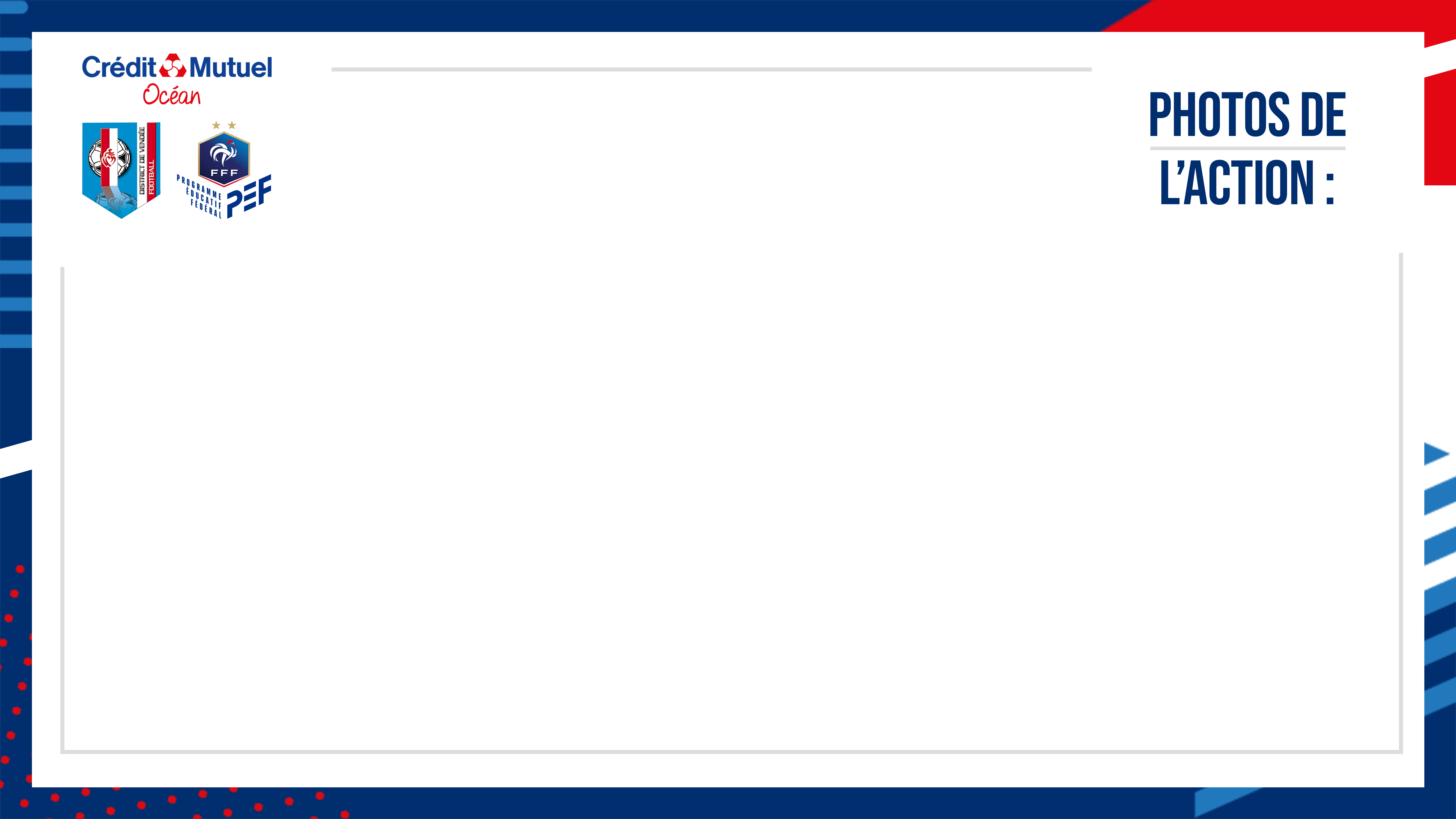 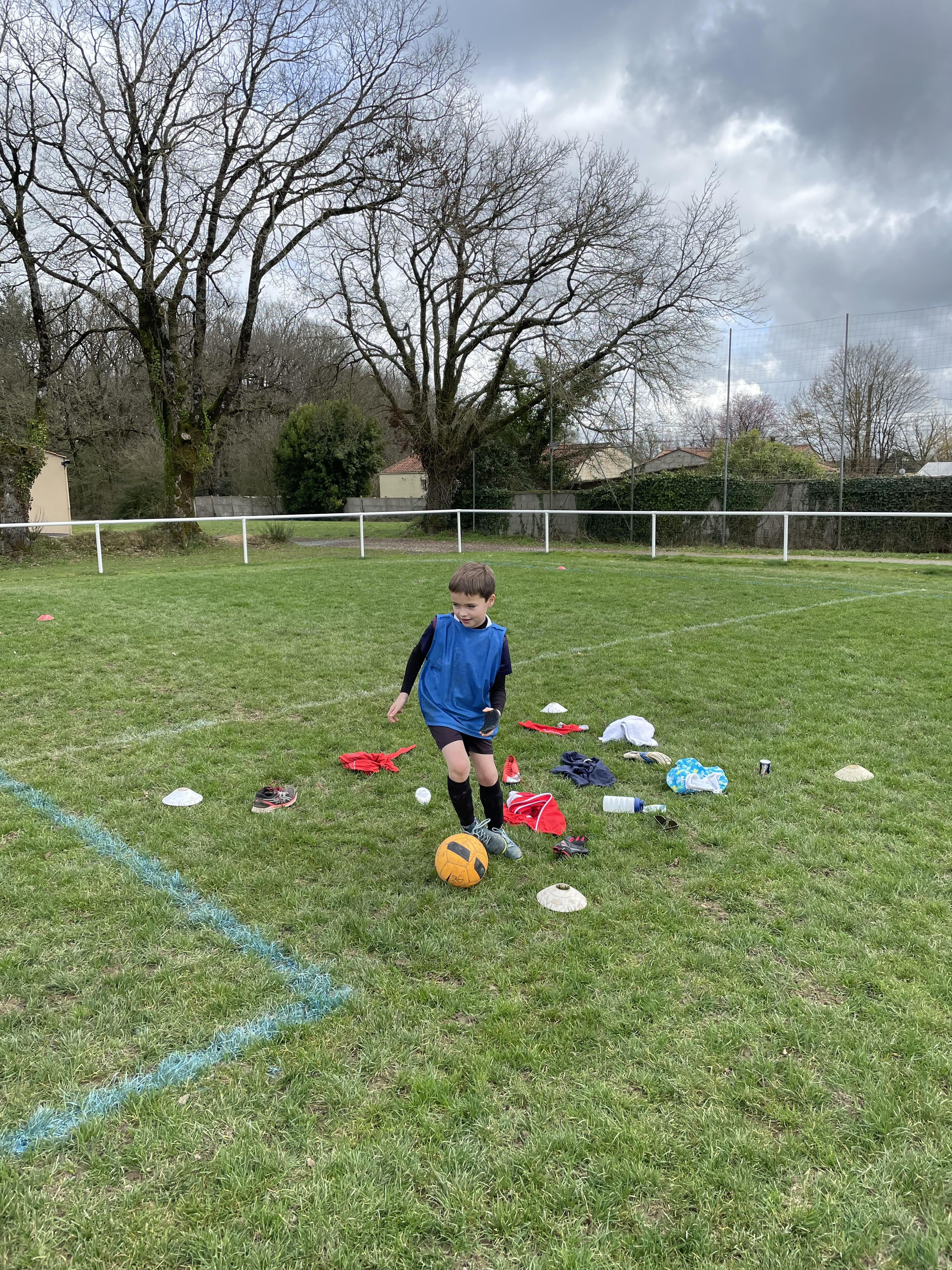 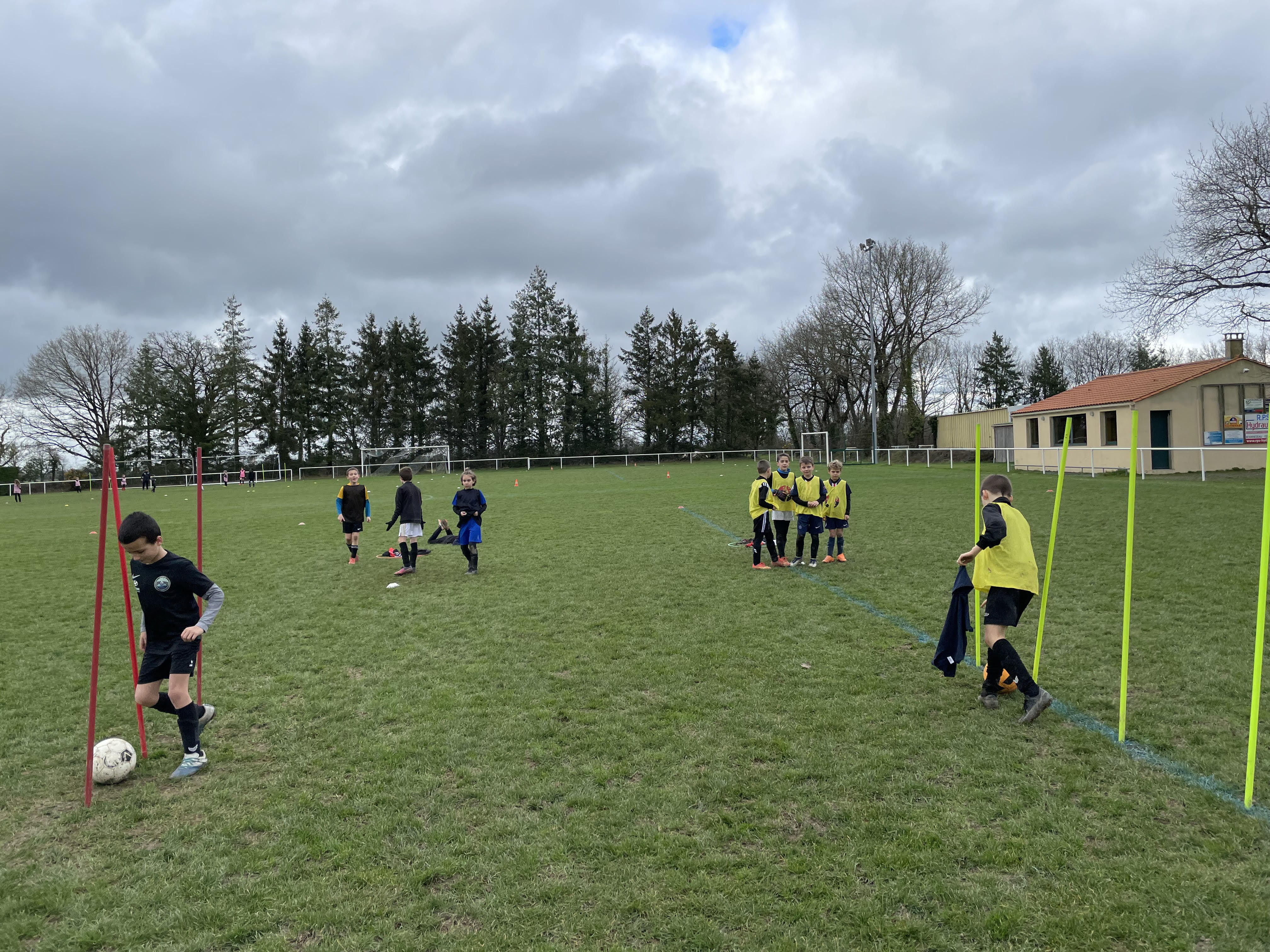